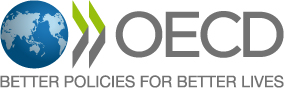 OECD Budget Review of Bulgaria- Preliminary assessment -
Jungmin Park
Senior policy analyst, Budgeting & Public Expenditures OECD

CESEE SBO, Minsk, Belarus, 5 July 2019
[Speaker Notes: 1 - hello]
Context (1) : Steady economic growth
Source: Eurostat database of  June 2019.
2
Context (2) : Robust public finance
General government budget balance

(% of GDP)
Source: Eurostat database of  June 2019.
3
Objectives of the OECD budget review
Explain reforms undertaken since the previous OECD budget review (2009)
    
Assess alignment with the OECD 10 recommendations on Budgetary governance

Identify priority areas for further reforms
4
Preliminary assessment
5
Public Finance Act (2013)
Significance 
Primary budget law for the general structure of public finances* 
      * amended in 2015, 2016, 2017
Prudent fiscal policies consistent with the European Union 

Main contents
Strengthening medium-term budget framework and budget forecasting according to ESA(European System of Accounts) 2010
Strict fiscal rules (Debt, budget balance and spending)
Social insurance, health insurance and municipal budget consistent with state budget
Sustainable implementation of a programme budget format
Increasing the budget transparency and accountability through monitoring and reporting
6
OECD Principles of Budgetary Governance
Budgeting within fiscal objectives
Quality, integrity & independent audit
Capital budgeting framework
Effective budget execution
Comprehensive budget accounting
Performance, evaluation & VFM
Transparency, openness & accessibility
Alignment with medium-term strategic plans and priorities
Fiscal Risks & Sustainability
Alignment with medium-term strategic plans and priorities
Participative, Inclusive& Realistic Debate
Performance, Evaluation & VFM
Preliminary assessment
Budgeting within fiscal objectives
Main changes/progress 
Fiscal rules underpin Government commitment to counter-cyclical, sustainable fiscal policy
Budget targets are strongly respected by Council of Ministers
Medium-term forecasts are realistic and prudent 
Recommendations
Improve the alignment between medium-term strategic plans and the budget to make the expenditure ceilings less indicative 
Closer cooperation between MoF and other centre of government bodies on strategic planning 
Enact the draft Law on Strategic Planning to ensure that progress to date is built upon
Alignment with medium-term strategic plans and priorities
Performance, Evaluation & VFM
Preliminary assessment
Main changes/progress 
Performance-based budgeting is used widely*
          * policy area, programs, performance indicators, etc.
MoF launched an initiative to review and prioritise performance indicators in the key sectors
MoF started joint spending review projects with the World Bank
MoF carried on the process of preparing spending reviews, based on the World Bank public spending manual

Recommendations
Improve the linkage between performance information and budget process (i.e. using the reprioritisation of resources)
Introduce an agenda for implementation of spending reviews
Transparency, openness & accessibility
Performance, evaluation & VFM
Performance, Evaluation & VFM
Preliminary assessment
Main changes/progress 
Independent Fiscal Council was established in 2016
Fiscal Council serves as a reference point for fiscal policy and enhances the quality of budget process 
National Audit Office is well designed to deal authoritatively with financial accountability

Recommendations
Strengthen an involvement of Parliament in the budget process
Requires adequate resources and timely access to information and fiscal plan for the Fiscal Council 
Value-for-money audit by NAO for enhancing the effectiveness in managing public funds
Quality, integrity & independent audit
Participative, Inclusive& Realistic Debate
Performance, Evaluation & VFM
Preliminary assessment
Main changes/progress 
Capital budgeting integrated within overall fiscal policy of the Government
Ordinance adopted by CoM in 2015 establishes a framework for approving capital investments

Recommendations
Adopt a standard methodology for public investment management to enable CBA and comparison across sectors
Develop institutional capacity to appraise, procure and manage large projects 
Place more emphasis on monitoring and reporting and ex-post evaluation
Capital budgeting framework
Performance, Evaluation & VFM
Preliminary assessment
Main changes/progress 
Administrative, economic and functional classifications in the budget nomenclature
Monthly reporting in-year and modified accruals for year-end reporting
Recommendations
Establish consolidated modified-accruals financial statements for the State and consider a move to full accrual accounting
Establish a quality insurance mechanism for accounting standards (independent standards setter or advisory council)
Provide more detailed and legible on transfers in monthly budget execution reports
Consider formal approval from the Parliament for major changes in budget execution (between policy areas)
Effective budget execution
Comprehensive budget accounting
12
http://www.oecd.org/gov/budgeting/
13